Streamlining flood risk advice for Land Development
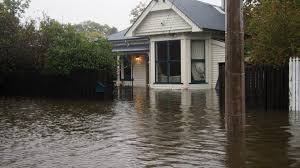 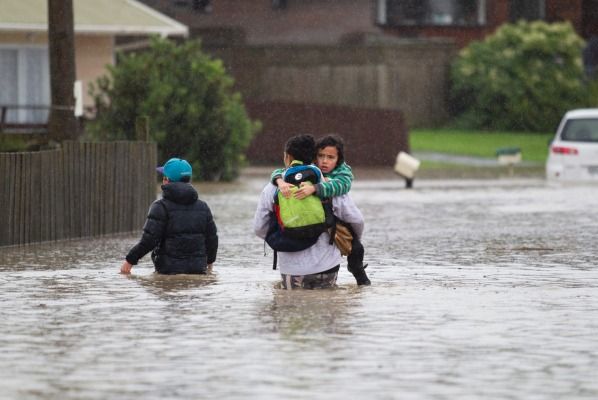 Significant flood events are becoming more regular affecting more and more people
These problems could have been avoided if adequate risk identification and planning was carried out before building
Our aim is to influence council planning and land development to minimise flood risk avoiding mistakes of the past
Wellington Water Modelling Program
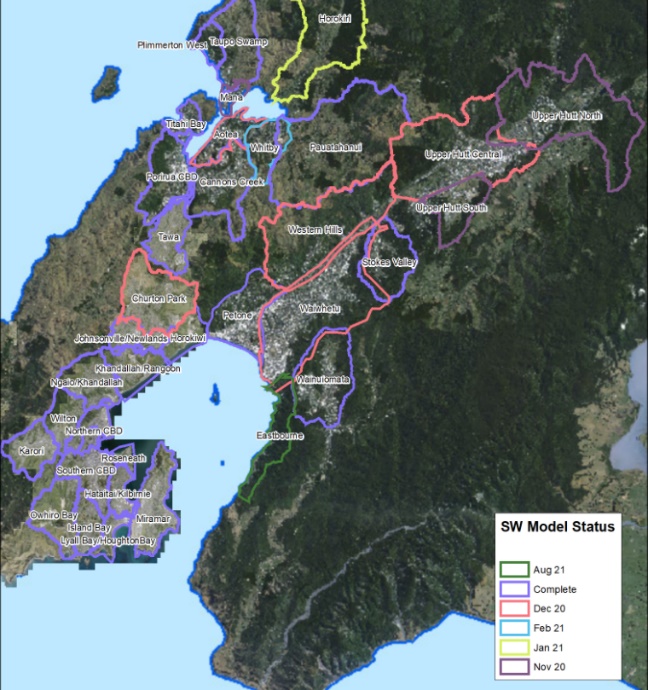 Inline with this aim Wellington Water is carrying out flood modelling and mapping  program spanning Wellington Region
[Speaker Notes: Flood risk management has a range of activities which underpins modelling – therefore important to udnerstand]
Flood Modelling Advice for Land Development - Beginning
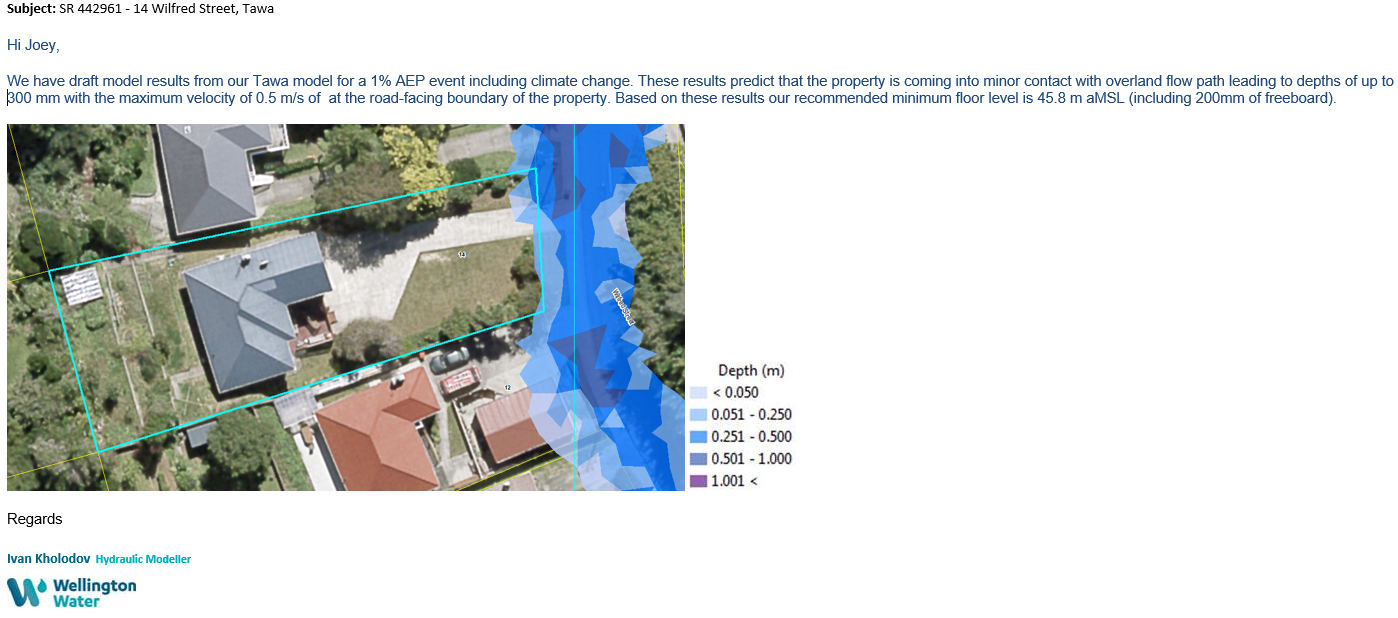 Flood Modelling Advice for Land Development - Progression
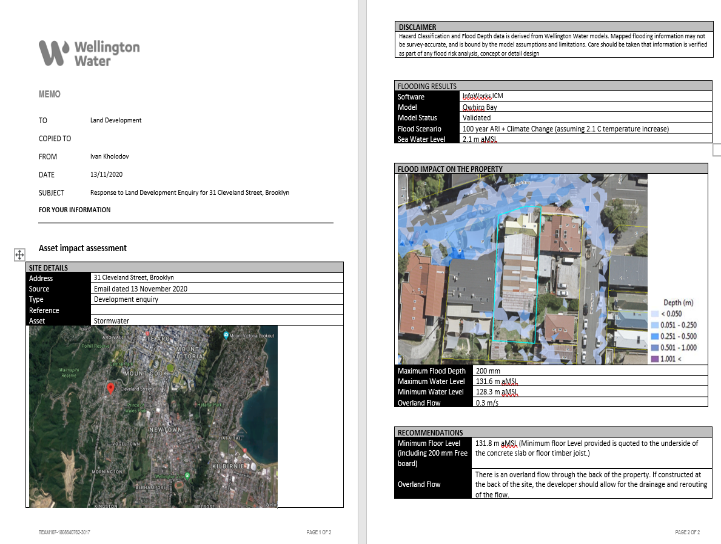 Flood Modelling Advice for Land Development - Progression
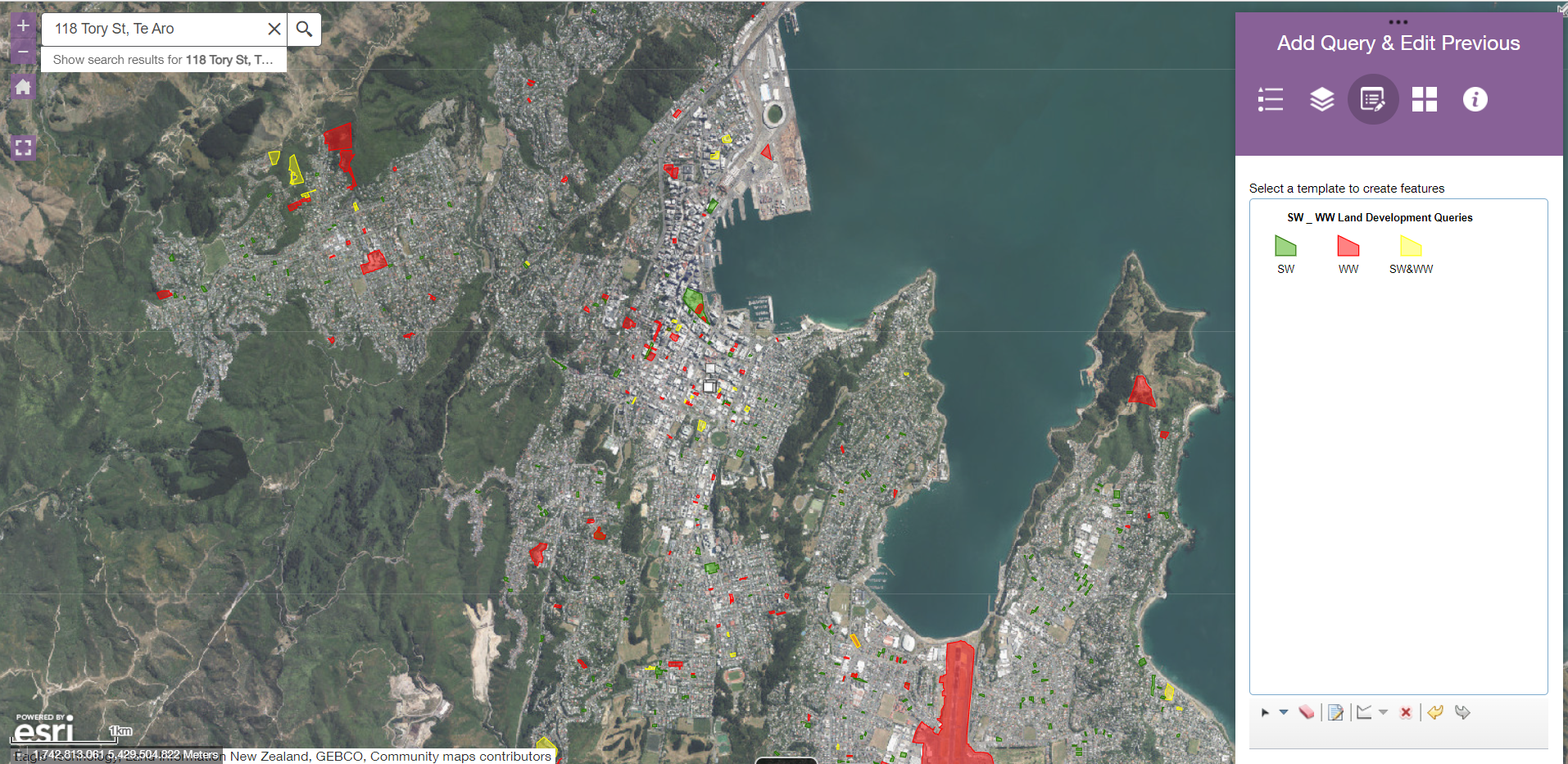 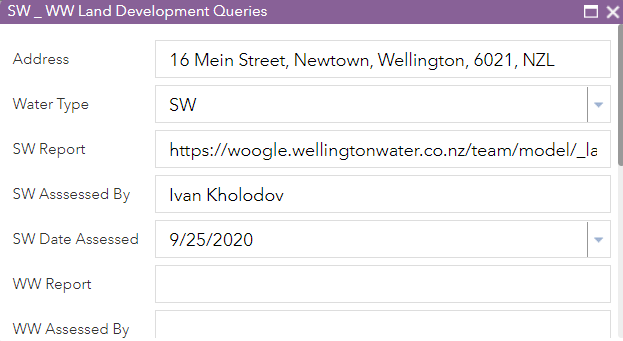 Land Development vs Rest of the Business
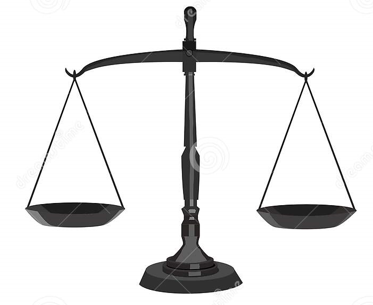 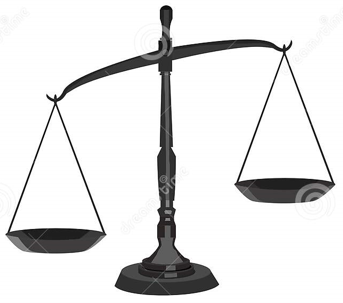 Network Investigations & Operations
Land Development
So… What’s the solution?
[Speaker Notes: Objectives could be flood forecasting, flood mapping, operational control structures
Design etc]
Minimum Floor Level advice APP
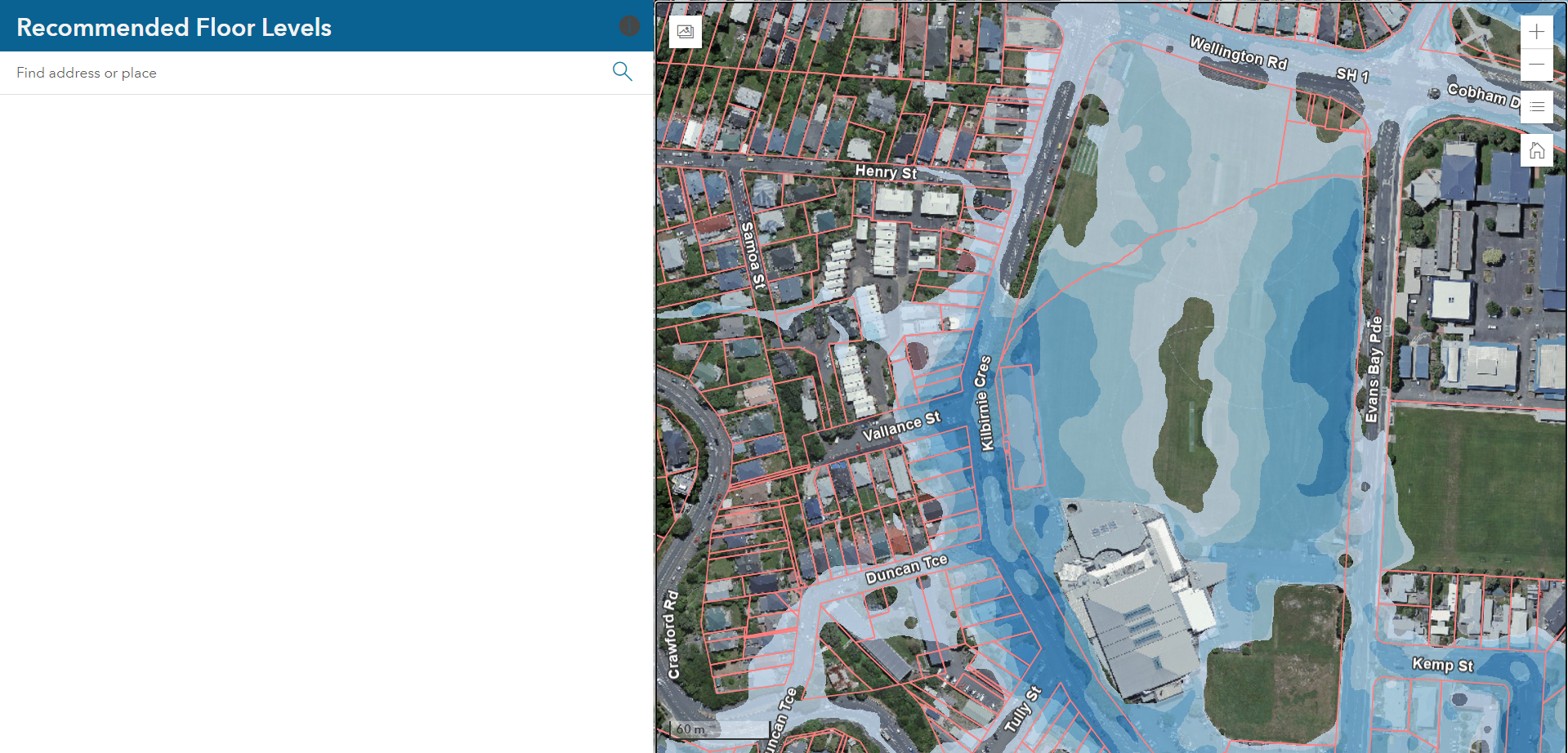 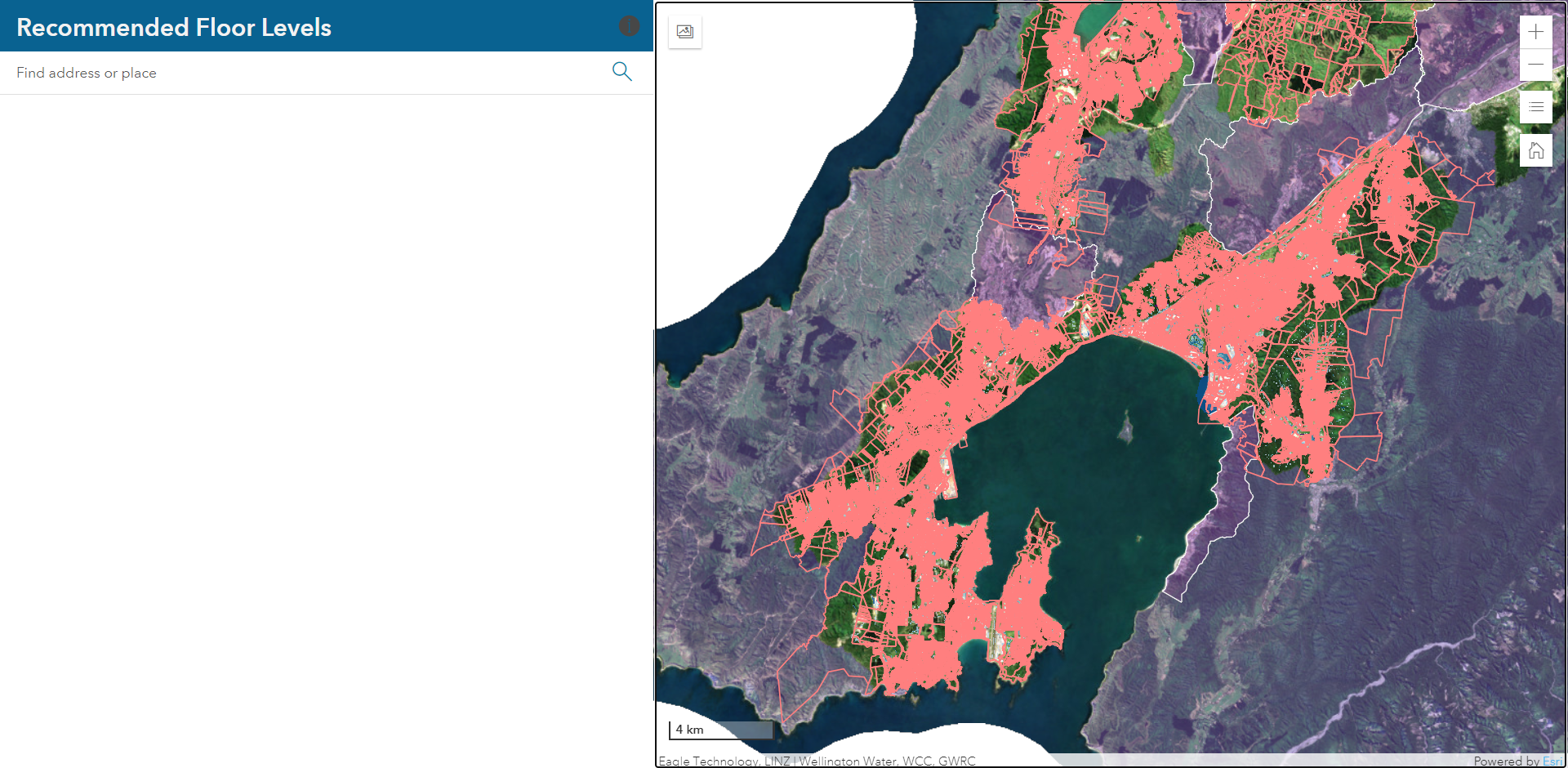 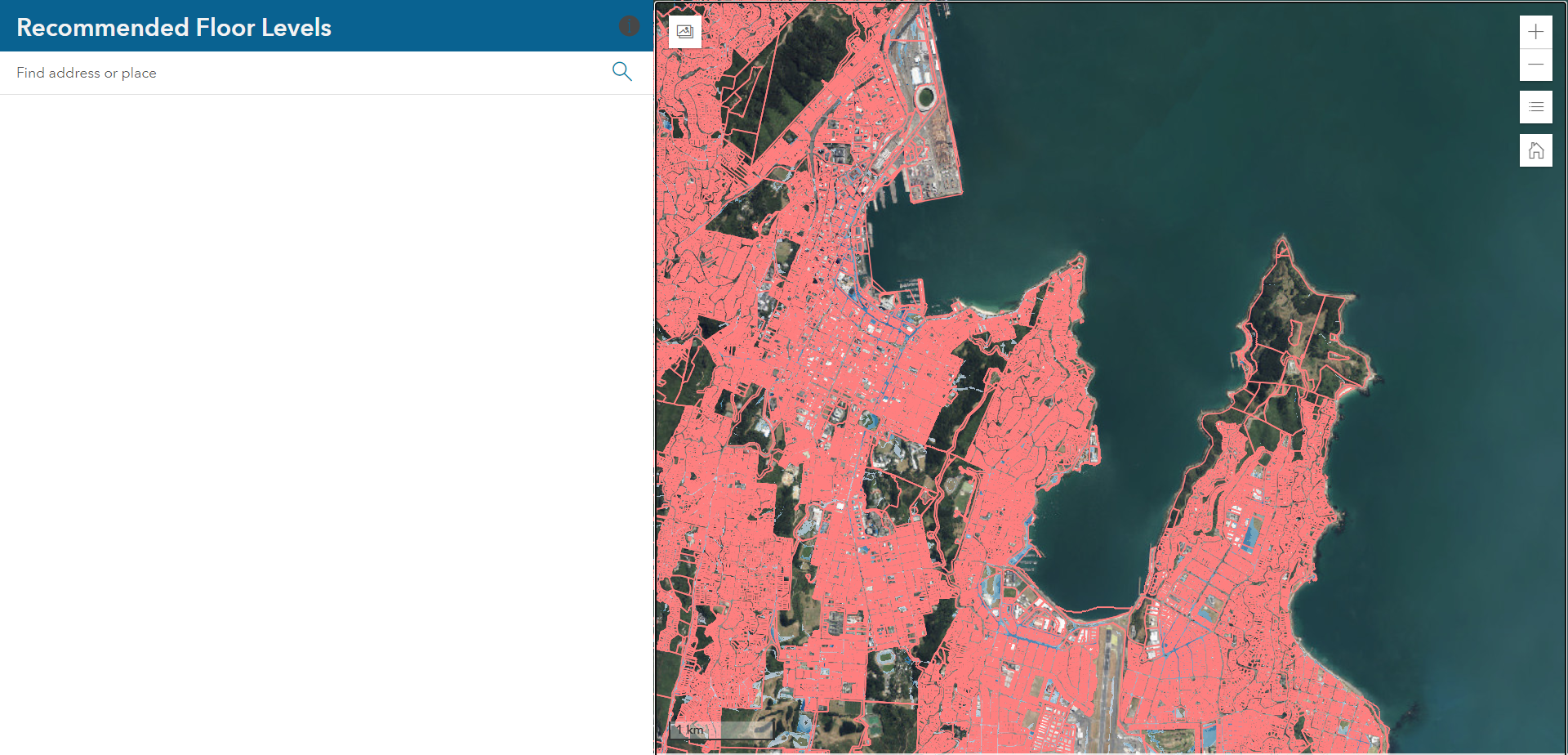 or Click on the map
Enter address
[Speaker Notes: !D solves I dimensional st venant equations solving them at a point – single water level, velocity erc at cross-sectioms and also the types that affect flows ( structures, cross-section, roughness, tides, junctions etc), inflow
Generally ise these for defined channnles, rivers streams.
Soles 2dimensional equations of flow – ie if your flowspreads out to 
Usually calaculates water depath, flwo and velocity on a grid or mesh
Requires usually  an terrain model or bathymetry of channels
No need to predefine flow routes and more accurate on the variation on the 2d floodplain]
Minimum Floor Level advice APP - Report
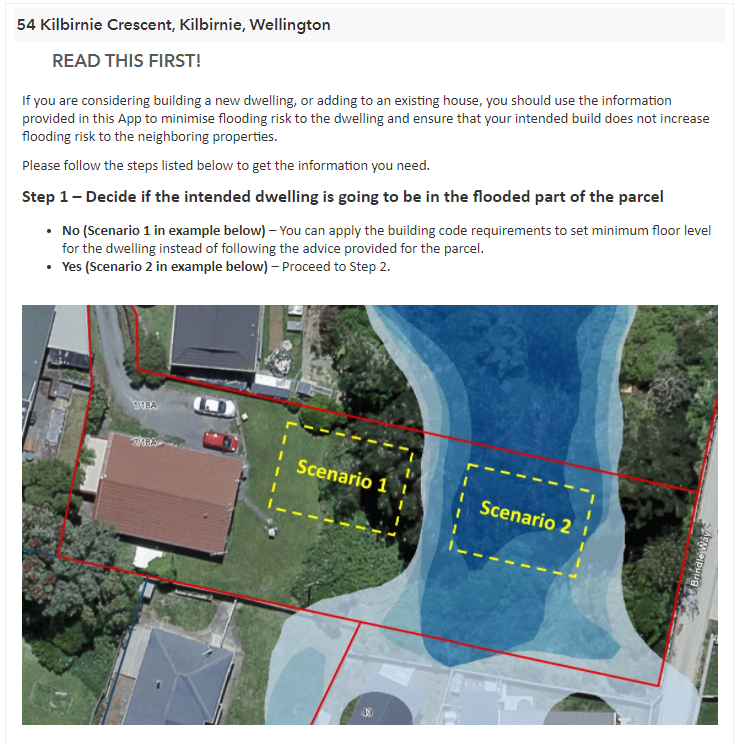 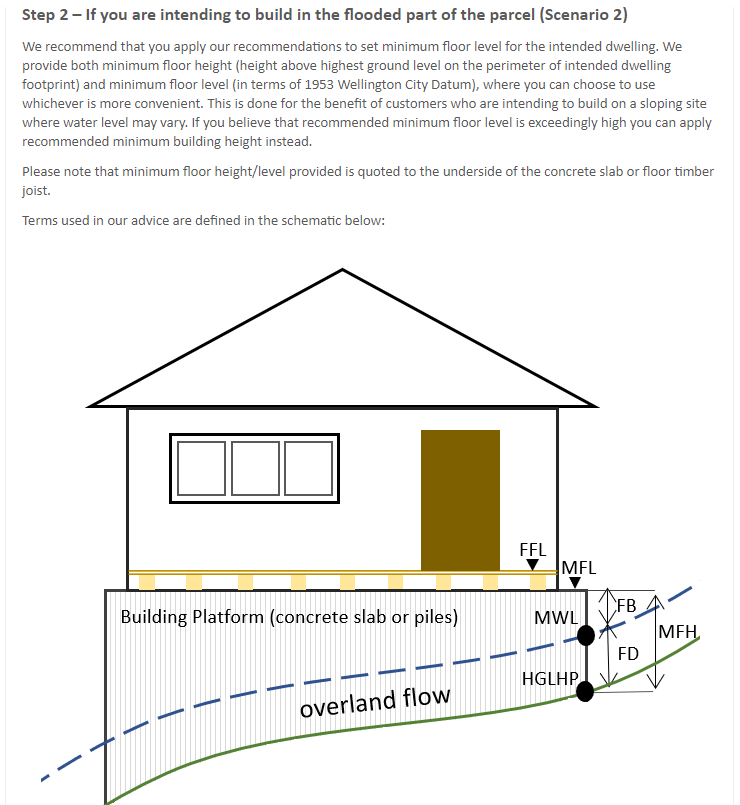 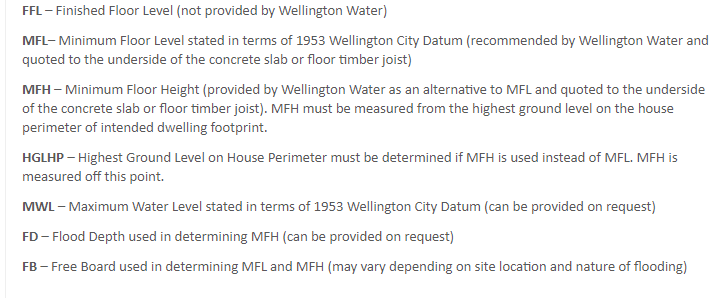 [Speaker Notes: Data requirements]
Minimum Floor Level advice APP - Report
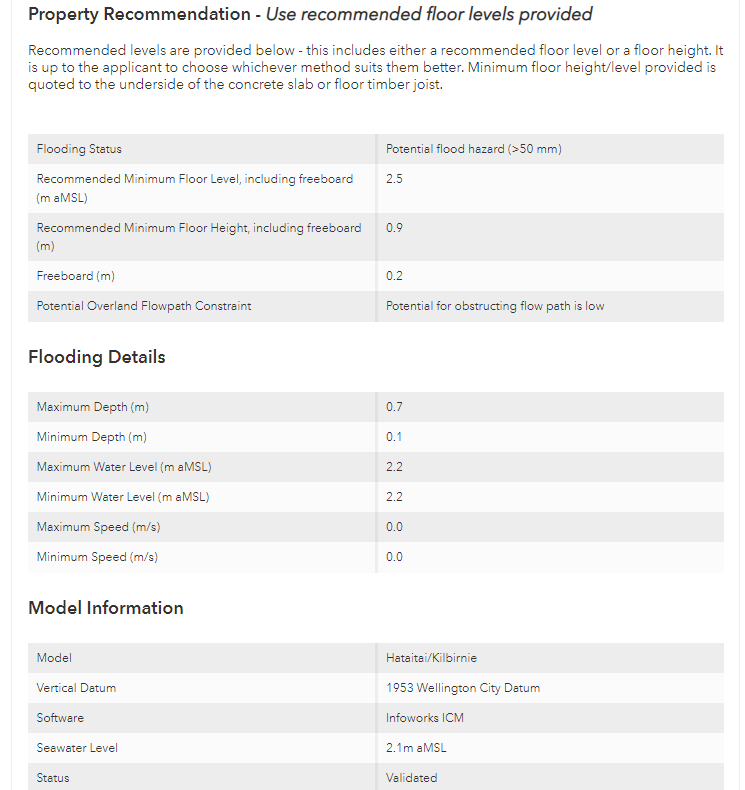 Flood Modelling Advice for Land Development - Future
Generate report
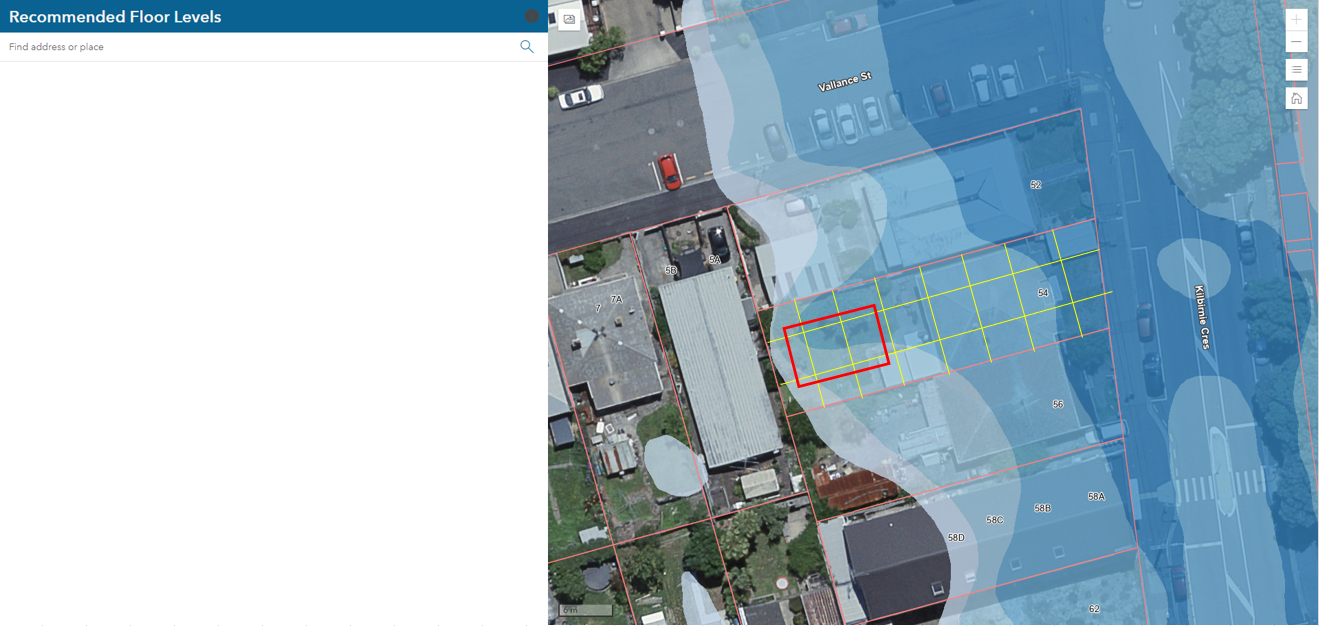 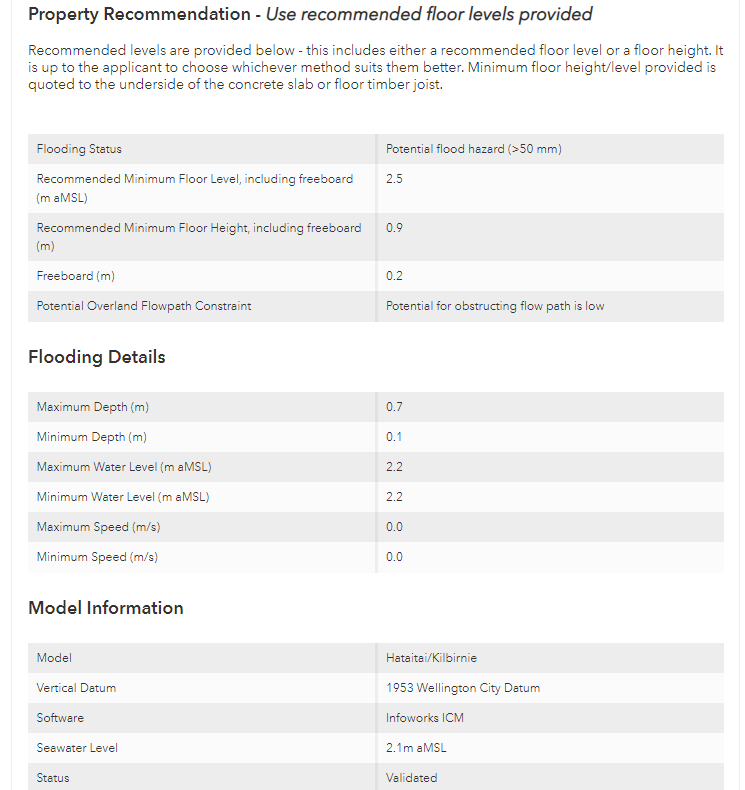 In Conclusion
this App has already reduced workload on the Modelling Team, and it is hoped that once it is available to the public, will reduce the workload by as much as 90% at which point only detailed assessments will be done in-house.

It is hoped that one day Modelling Team can fully focus on modelling tasks such as building/updating models and working on modelling investigations.